Швидкі клавіши в Adobe Illustrator
02.04.2021
Швидкий доступ помітно полегшують і прискорюють роботу з Adobe Illustrator. Більшість стандартних комбінацій можна підглянути, навівши мишкою на значки команд:
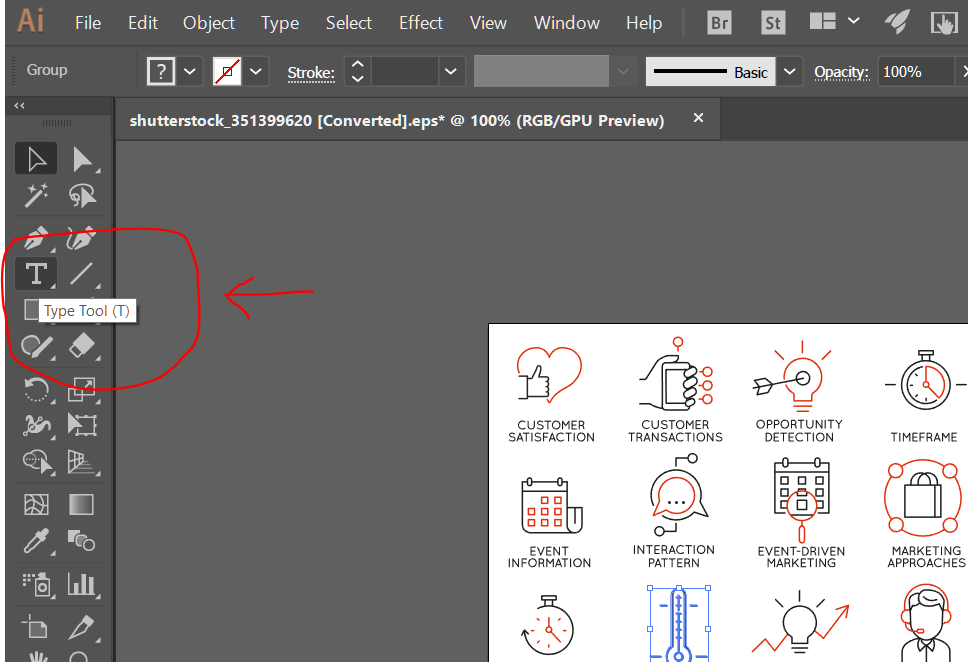 У головному меню клавіатурне скорочення відображається праворуч від назви команди:
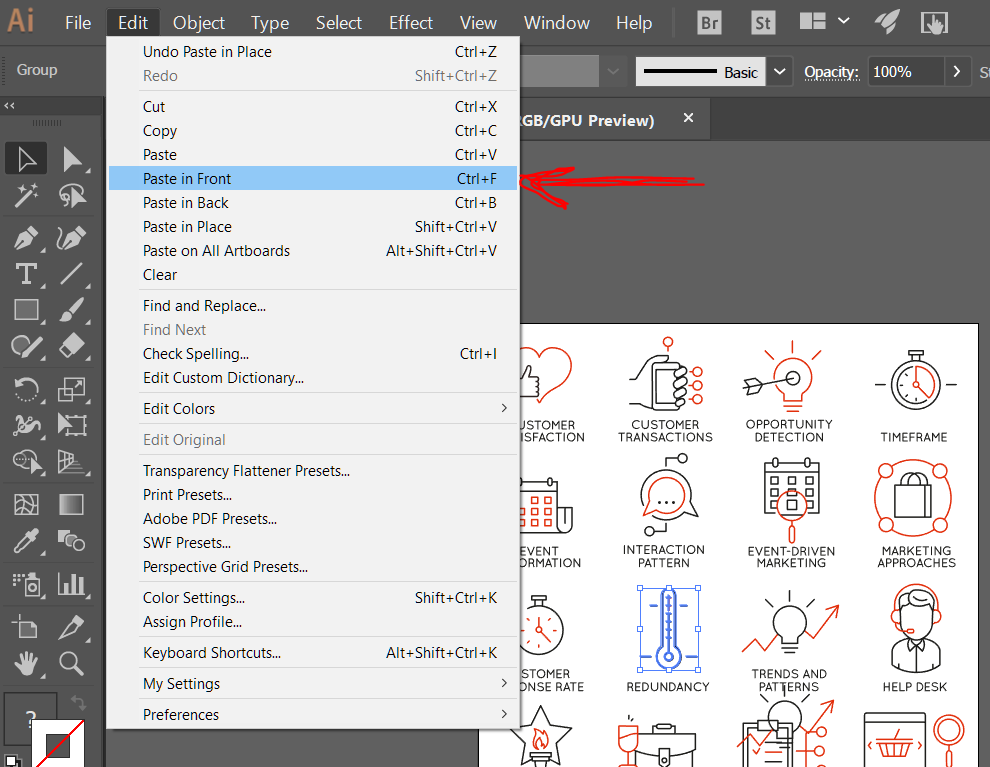 Призначення і редагування поєднань клавішКоманда Edit (Редагувати) -> Keyboard Shortcuts (Клавіші) відкриє діалогове вікно, в якому можна знайти, подивитися і навіть перепризначити поєднання гарячих клавіш для різних команд в Adobe Illustrator:
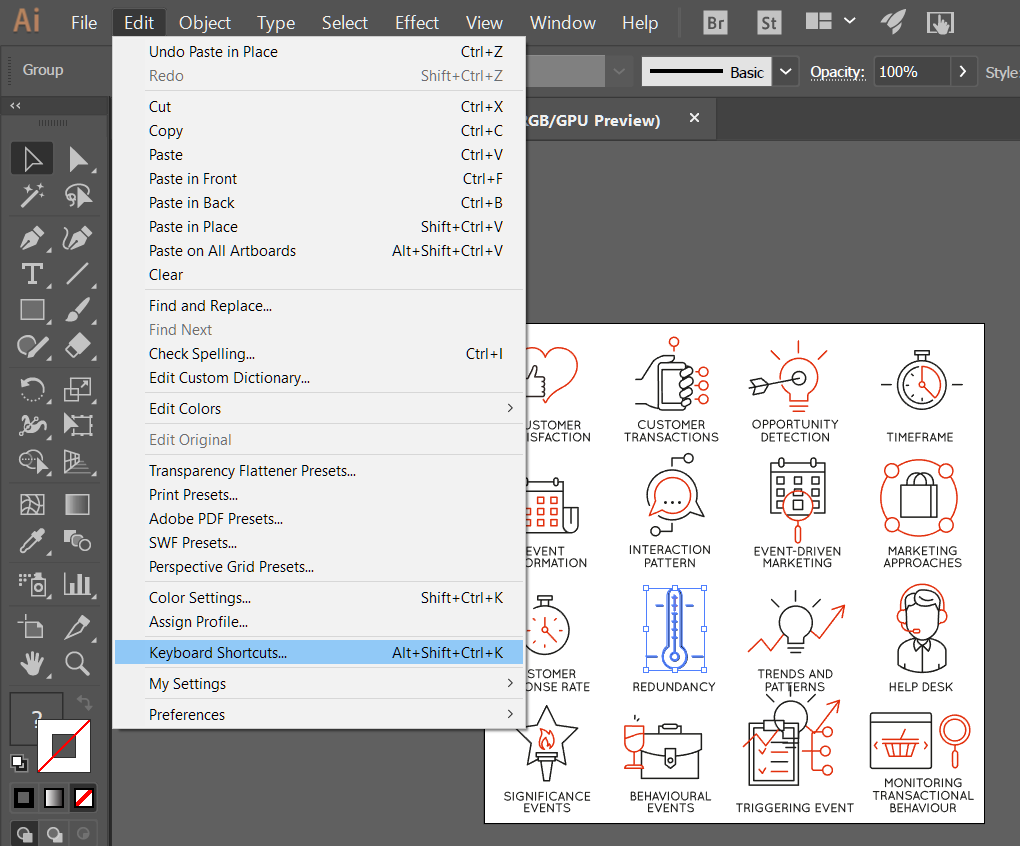 Команда Export Text в діалоговому вікні Keyboard Shortcuts дозволить експортувати всі скорочення у вигляді текстового документа:
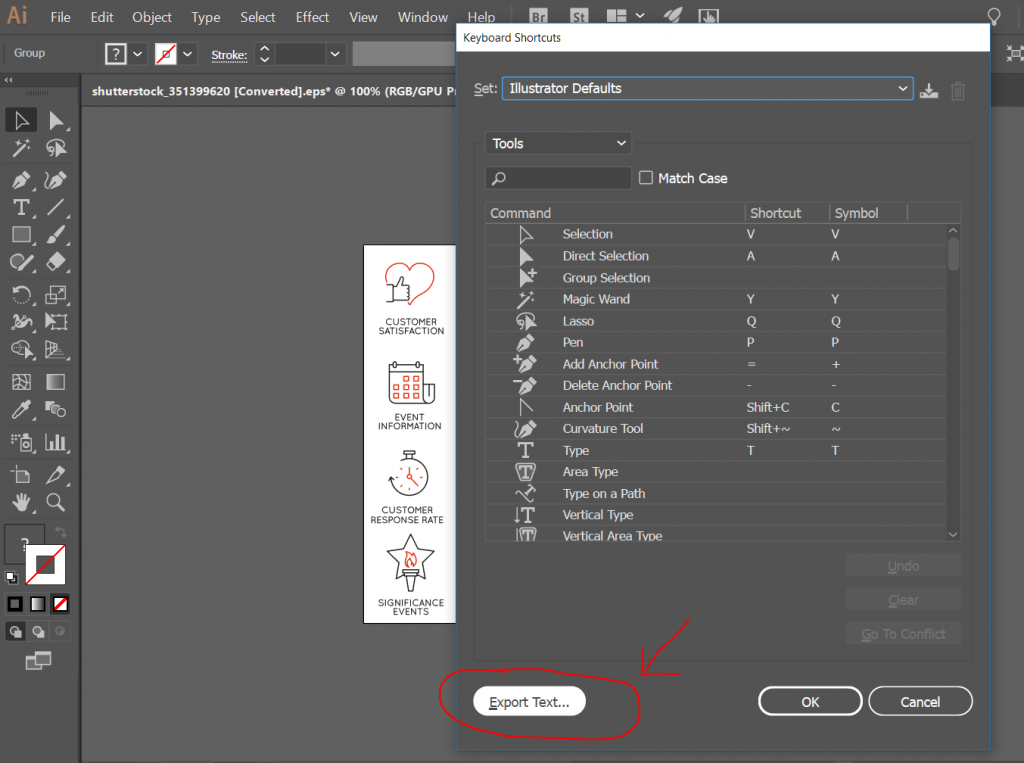 Шпаргалки з гарячими клавішамиПовний список комбінацій гарячих клавіш Adobe Illustrator для Windows і Mac - на сайті підтримки Adobe. Там же є шпаргалка по гарячих клавішах, яку зручно повісити над робочим столом.
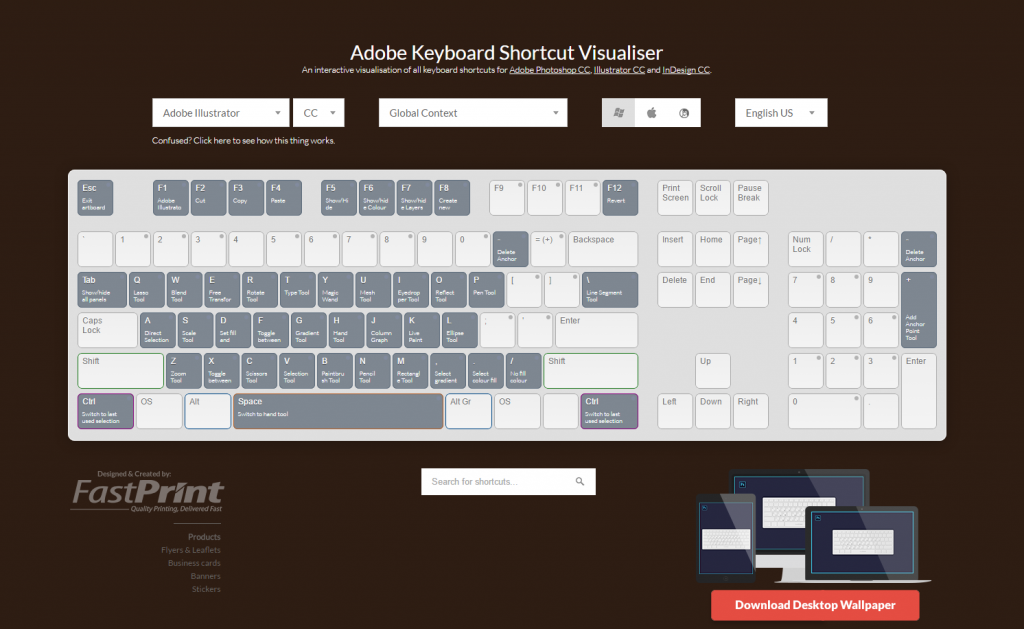